UFO 2nd Open Call info
Section 2 - Specificities of the 2nd Open Call
UFO 2nd Open Call info
Topics to be addressed at a glance
The opportunity
Types of vouchers offered
Budget and funding scheme
Eligibility criteria and eligible expenses
Evaluation Criteria
Scoring mechanism
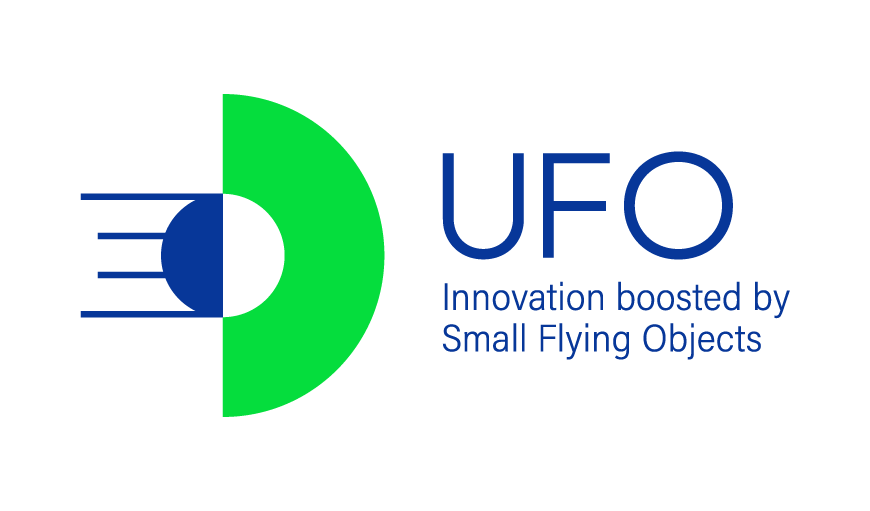 6 Emerging Industries to get benefit: Mobility technologies, Climate, Environment, Blue Growth, Digital Creative & Gaming and Finance & Insurance industries
Technologies to be utilised: SFOs (Smallsats, High Altitude Platforms, Drones), embedded KETs and data analysis and exploitation solutions (ICT) to stimulate the development of new products and services by SMEs
UFO project collects challenges and needs from end users and potential customers, enhances collaboration of SMEs from different sectors (SFO, Embedded systems, ICT) and opens application calls to fund up to 60 K€/SME for projects offering solutions to the challenges in the emerging industries
UFO 2nd Open Call info
FUNDING OPPORTUNITY
€ 3 000 000.00 will be allocated to direct financial support 
and 
€ 600 000.00 to innovation services provided by UFO partners

 in 2 Calls for proposals: 
1st Call launched on 27 Nov. 2020 with submission deadline on 18 Feb. 2021
13 projects (35 SMEs) selected for funding with a total direct support of € 1 530 000.00  
2nd Call for proposals launched on 15 June 2021 with submission deadline at 17:00 CET on Wednesday 22 September 2021
For this 2nd  Call € 1 470 000.00 is allocated to direct financial support
UFO 2nd Open Call info
2 VOUCHER TYPES TO BE FUNDED
UFO 2nd Open Call info
INDICATIVE BUDGET SPLIT AND NUMBER OF  SUPPORTED PROJECTS PER VOUCHER
FOR THE 2ND CALL
UFO 2nd Open Call info
FINANCIAL SUPPORT OFFERED TO DIFFERENT VOUCHERS
UFO 2nd Open Call info
ELIGIBILITY CRITERIA
UFO 2nd Open Call info
ELIGIBLE EXPENSES
Open Call info
EVALUATION CRITERIA
UFO 2nd Open Call info
SCORING MECHANISM
Each sub-criterion is rated from 1 to 5 points; score per criterion is the sum of the individual sub-criteria scores (adjusted by the weighting factors) ; total proposal score is the sum of the scores of the criteria and normalised to 100 points. 
Criteria Weighting: “Scientific and/or technological excellence” 35 points max, “Quality and Efficiency of Implementation” 25 points max and “Potential Impact” 40 points max. 
The “pass” threshold for the individual criteria is 60% of the maximum score of each criterion. The “pass” threshold for the overall score is 70% of the maximum score. Proposals where in one of the three individual criteria the score is below 60% or the overall score is below 70% will not be recommended for funding.
Cross-border partnership criterion (if such a partnerhip exists) will give a “push” of 5% up in the final score.
UFO 2nd Open Call info
APPLICATION AT A GLANCE
contact@ufoproject.eu
www.ufoproject.eu